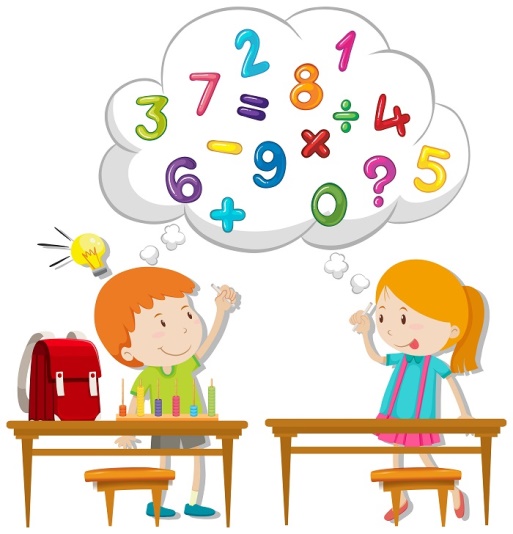 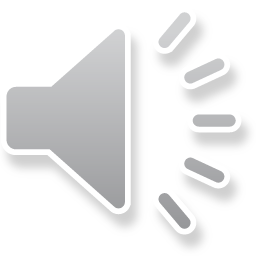 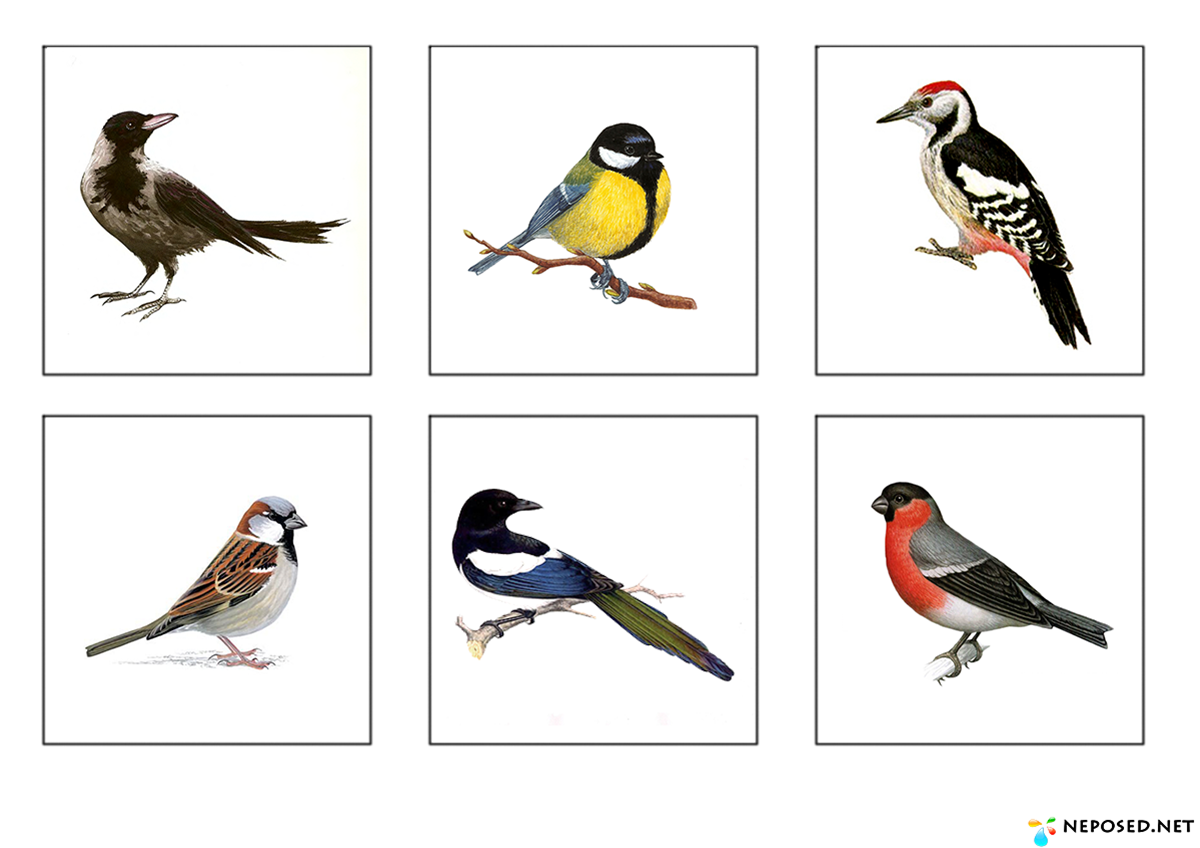 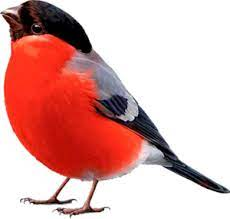 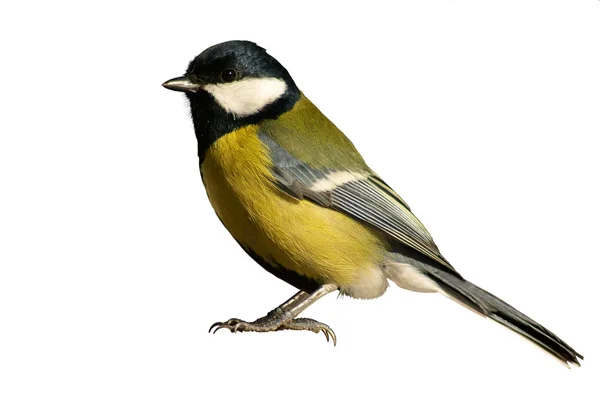 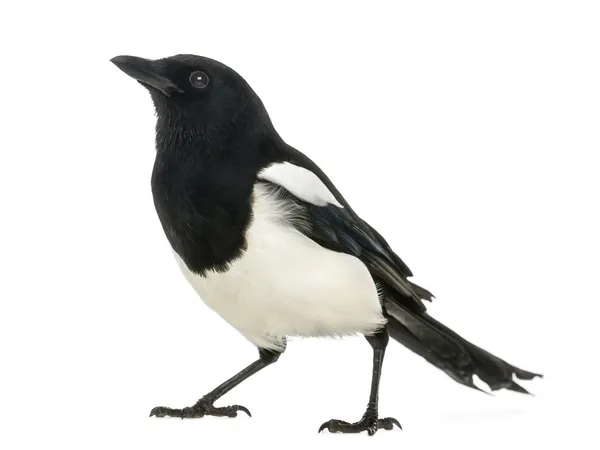 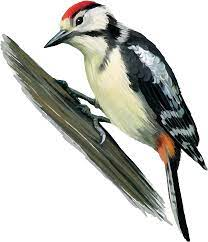 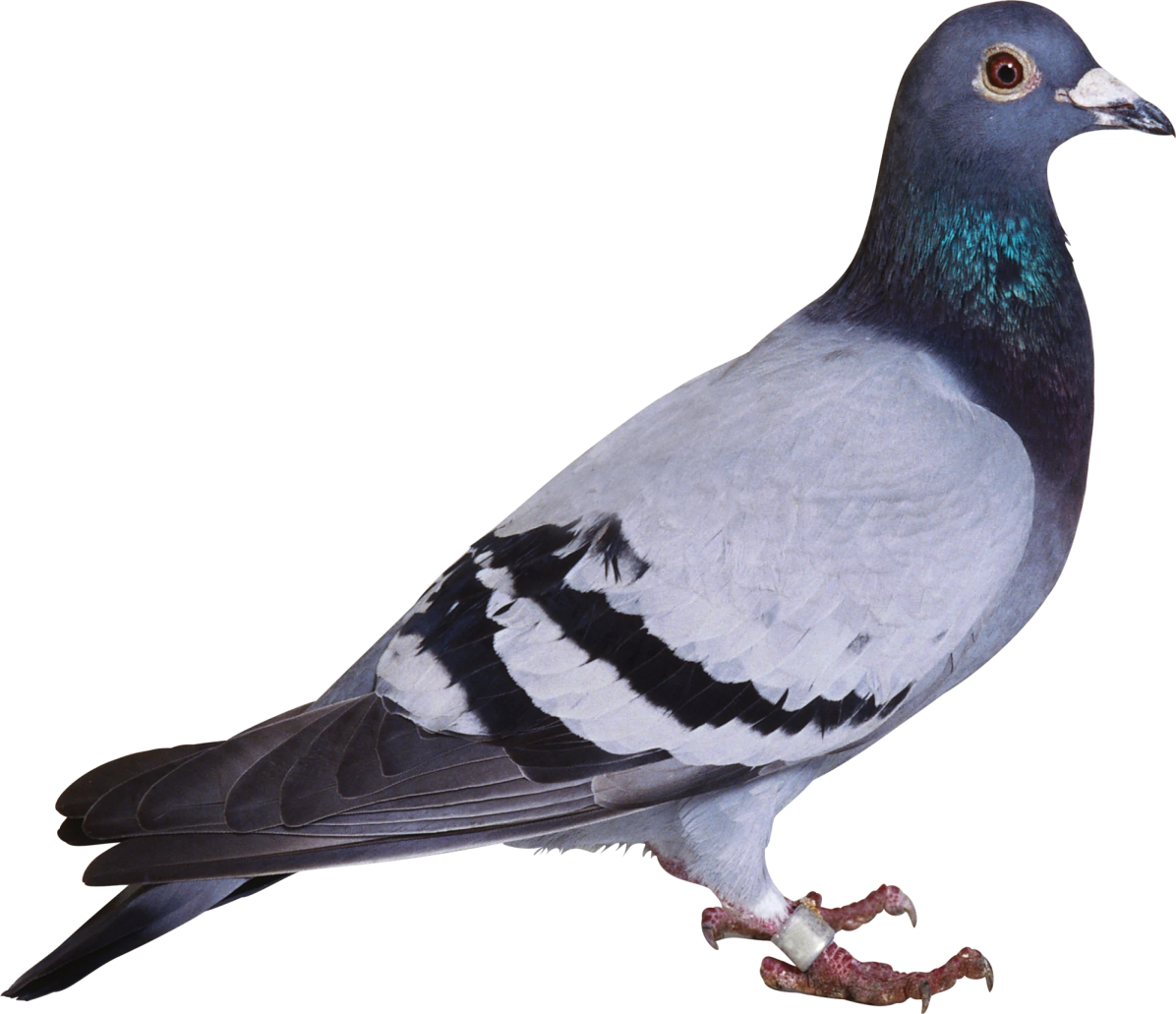 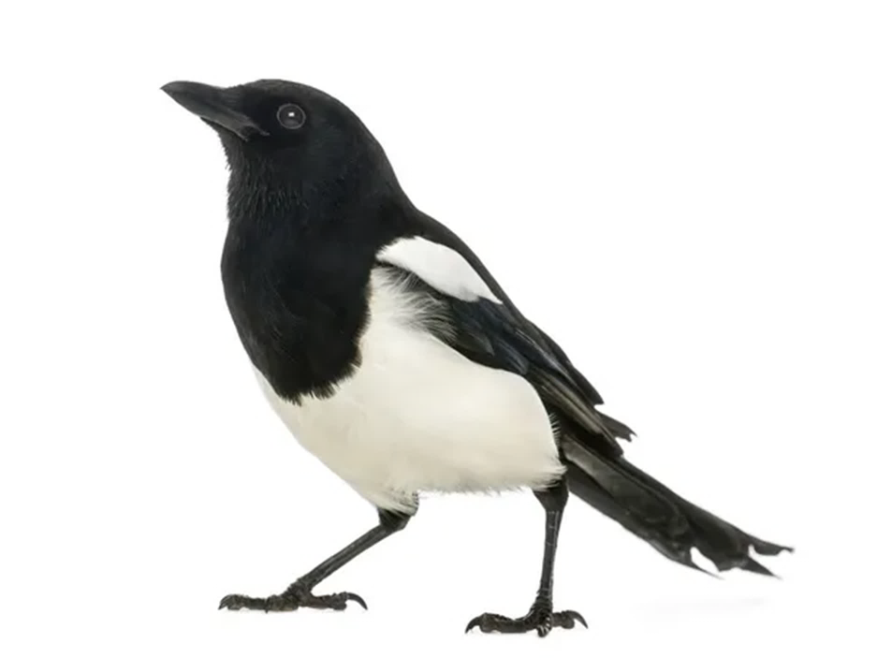 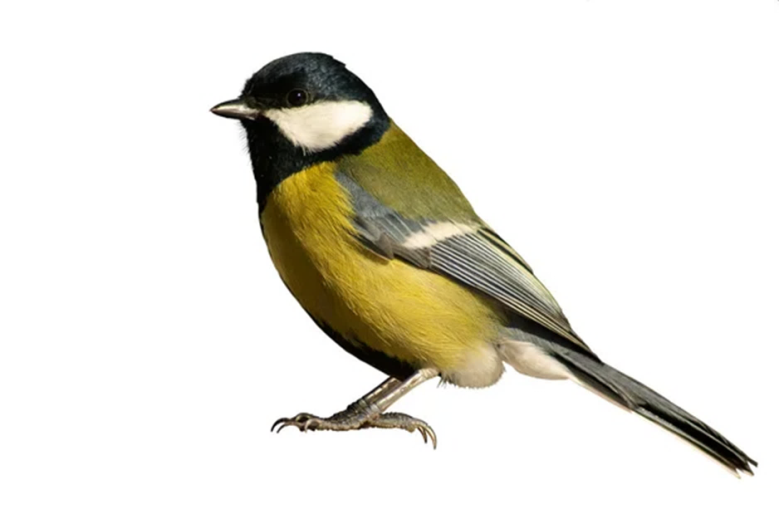 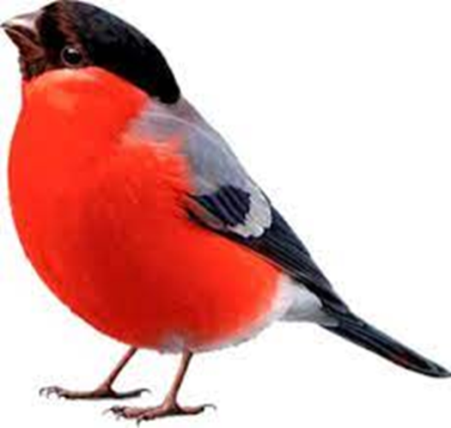 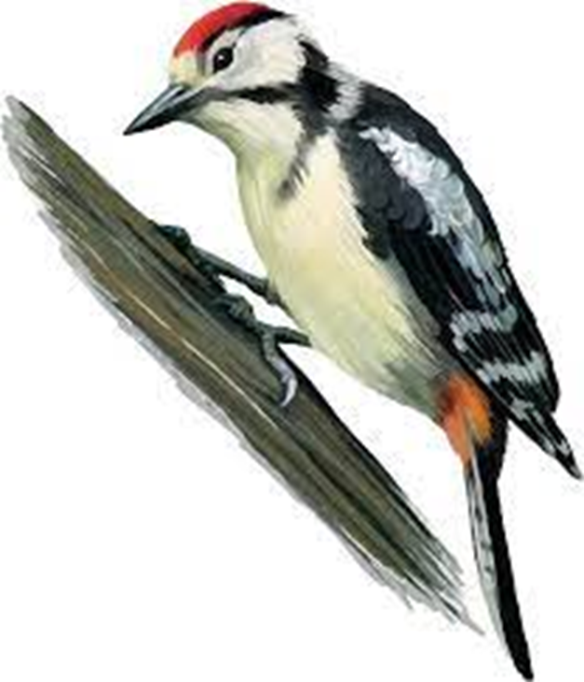 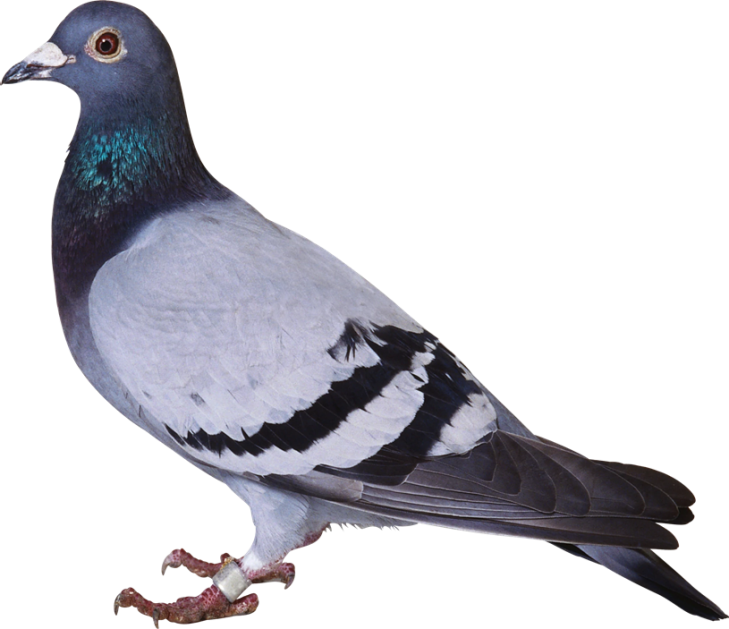 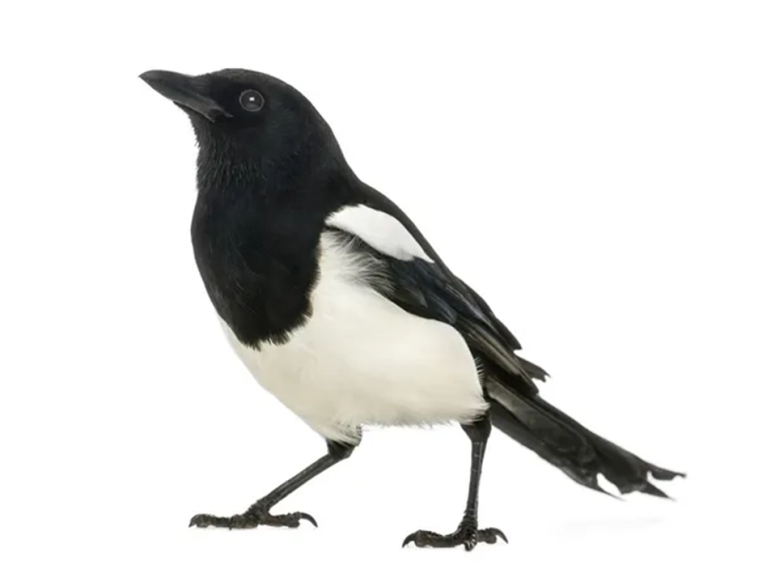 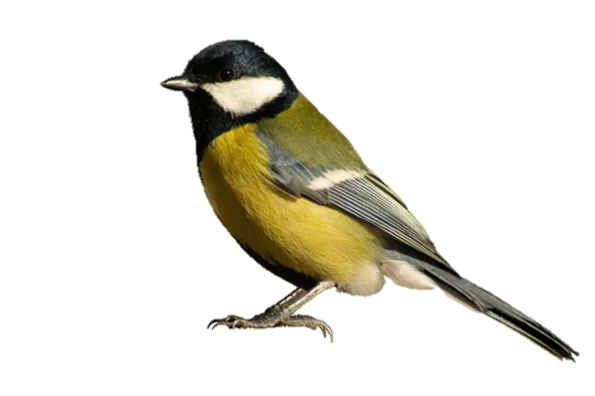 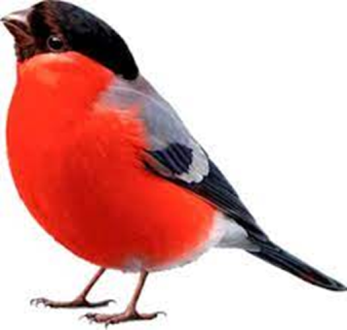 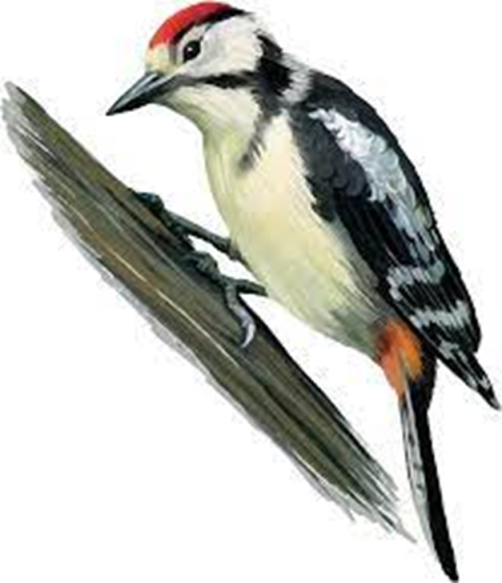 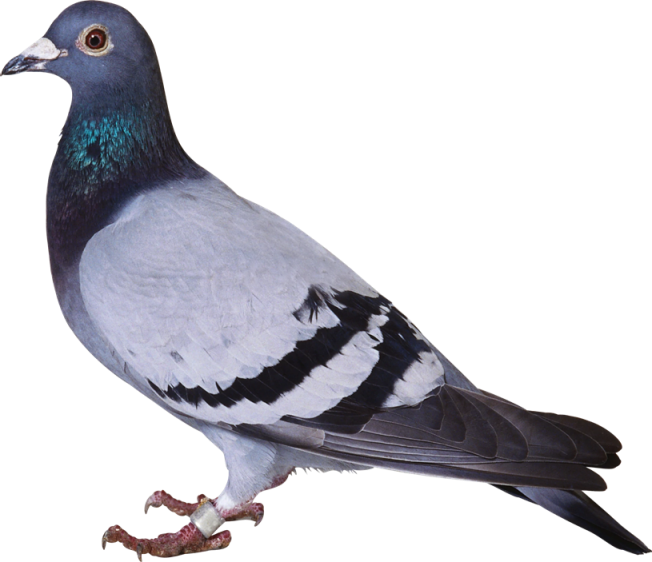 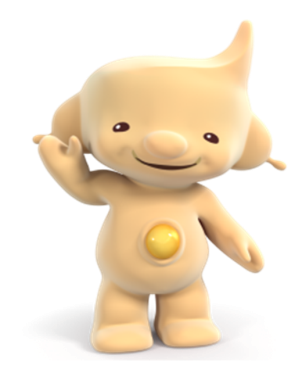 Какая птица находиться справа?
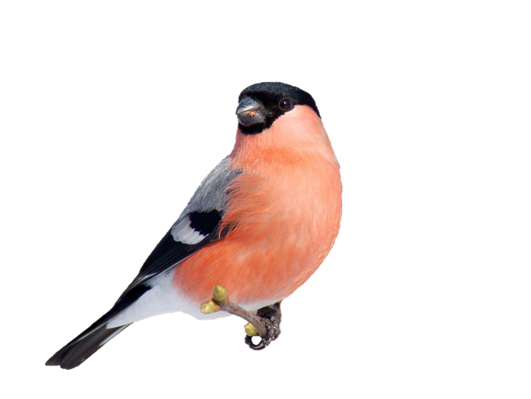 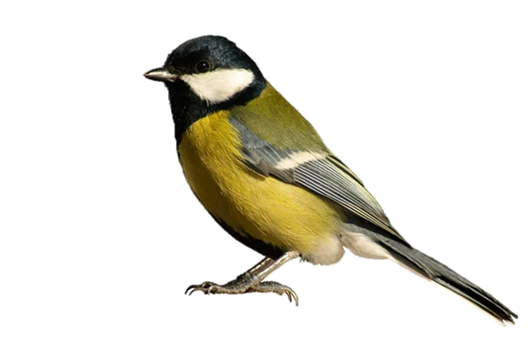 Рисунок, который нарисовал Айкьюша, находится слева!  Что нарисовал Айкьюша?
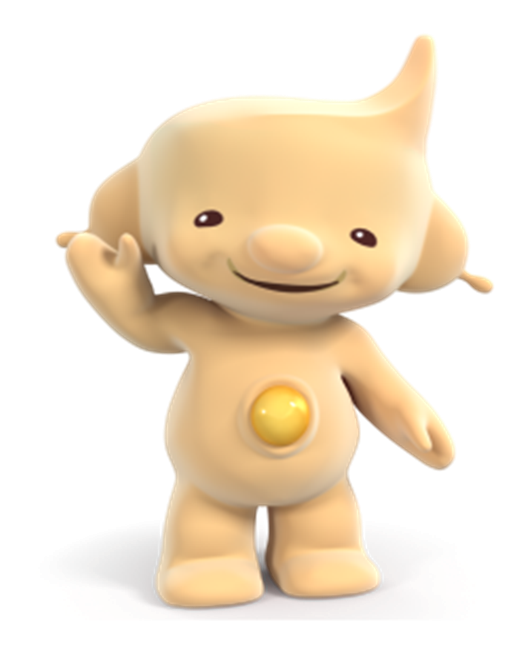 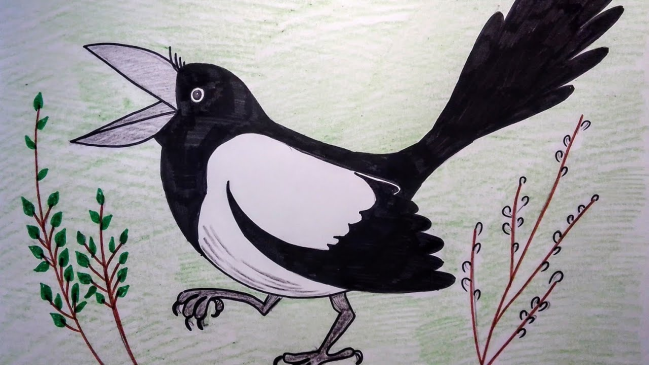 Айкьюша решил покормить птиц на кормушке. В какую сторону идти Айкьюше «налево» или «направо»?
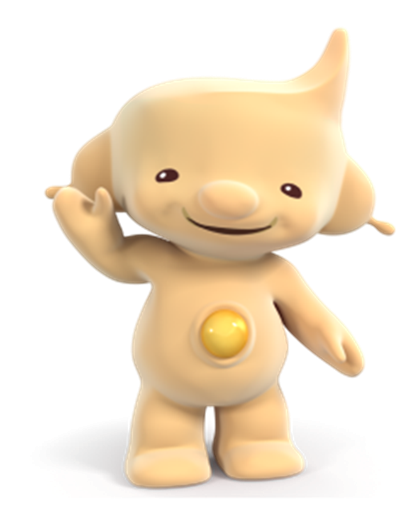 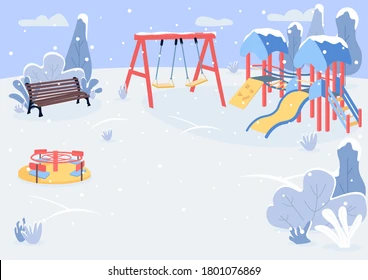 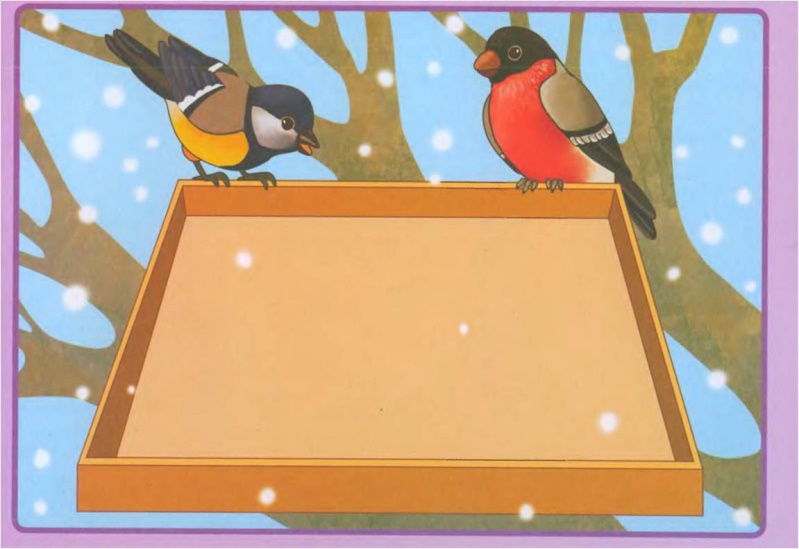 Платье, которое приготовил Айкьюша  в подарок для Танюши, находиться слева. Платье с каким  рисунком приготовил Айкьша ?
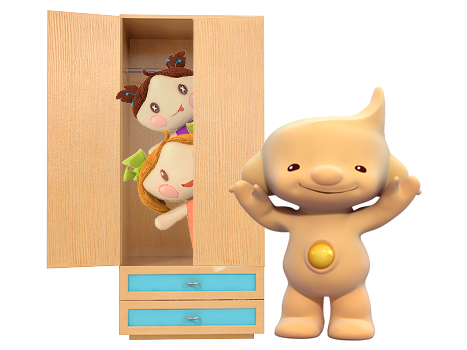 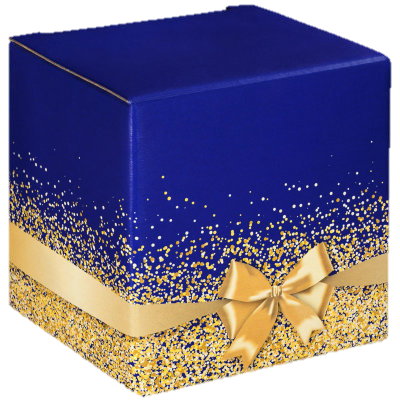 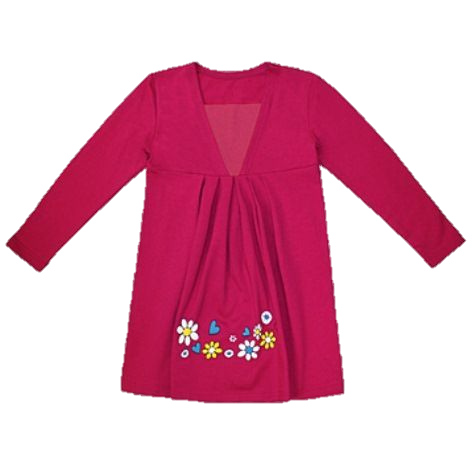 Чудик который находиться слева, очень любит леденцы. Назовите какого цвета  этот Чудик?
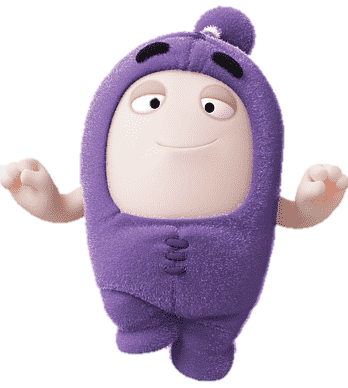 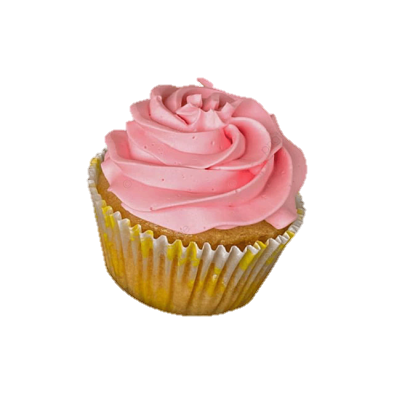 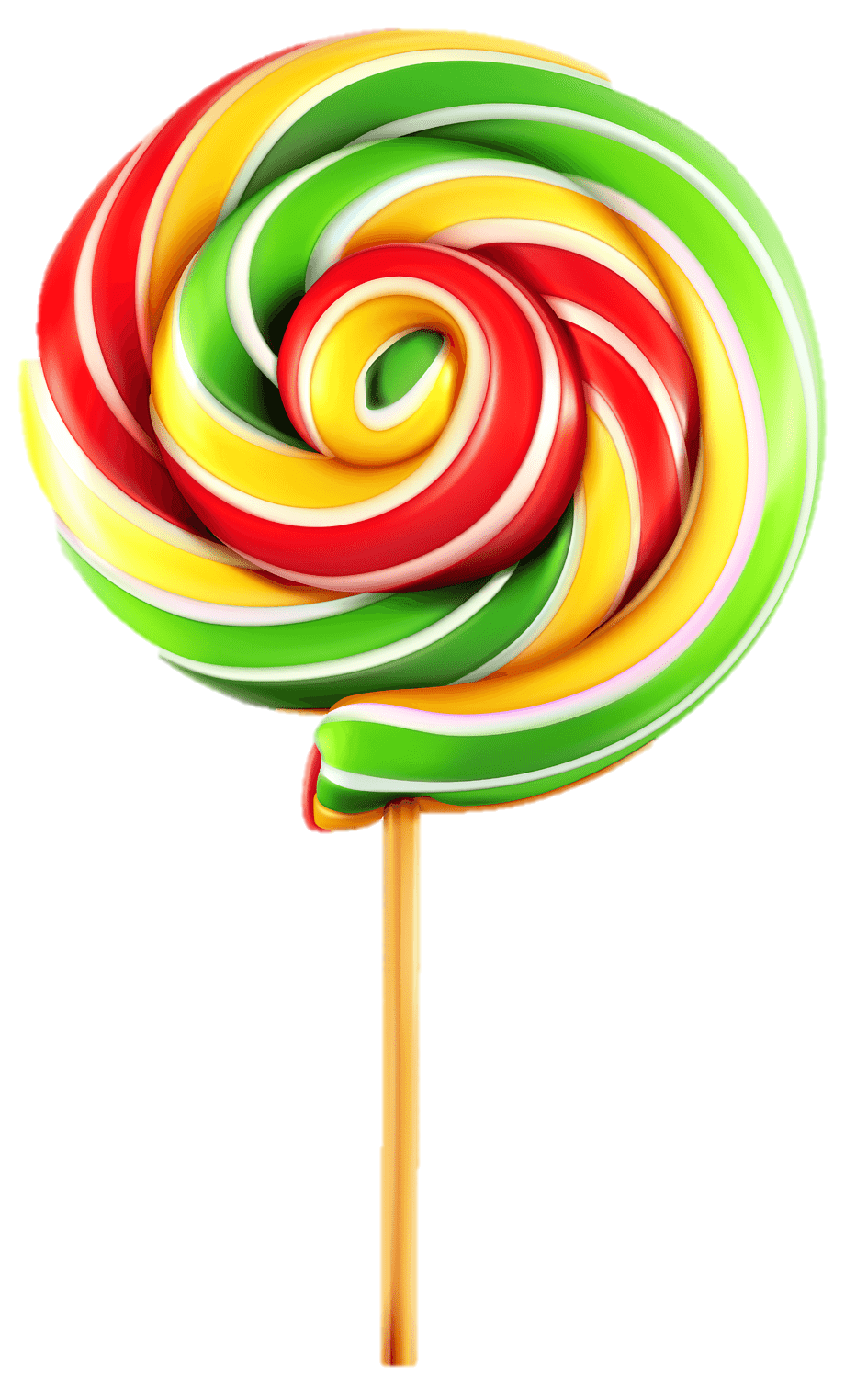 Назовите цвет стрелки, которая показывает «налево»
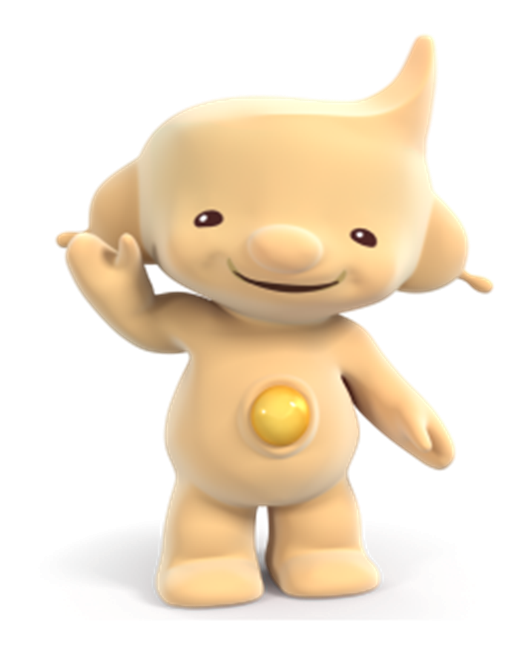 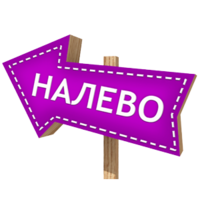 Молодцы! Вы справились со всеми заданиями!
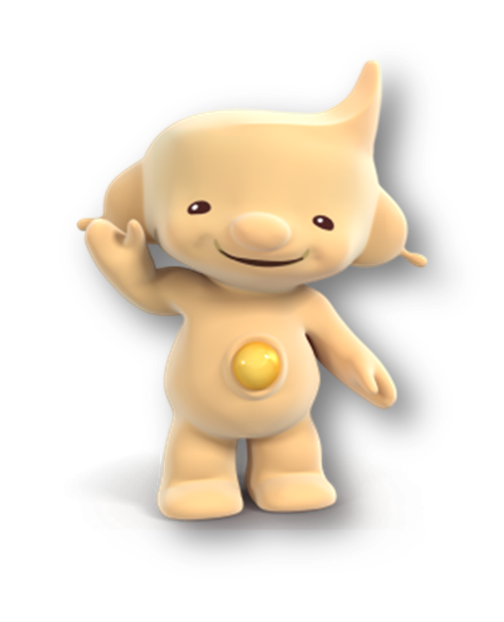 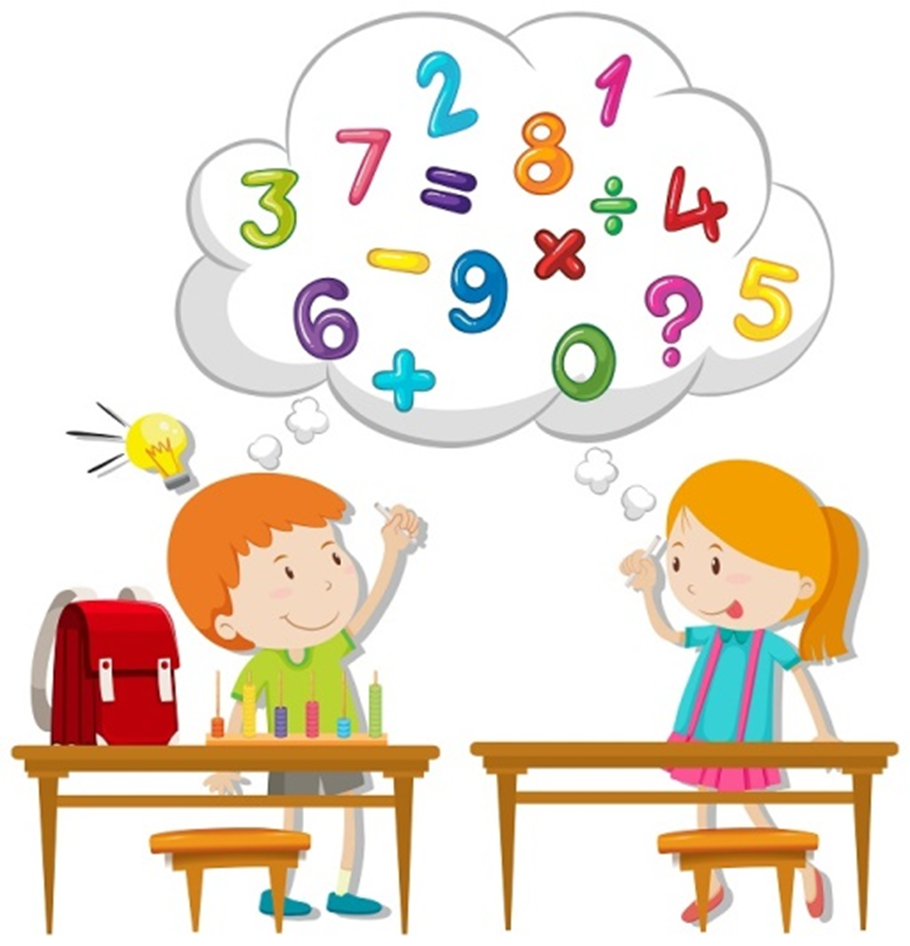